Adapting American Teaching Aids for Iraqi EFL Classrooms
Prepared by: Mariam Mohammed Jasim
Supervised by: Asst. Prof. Wafaa Sahib Mehdi Muhammed, Ph.D.
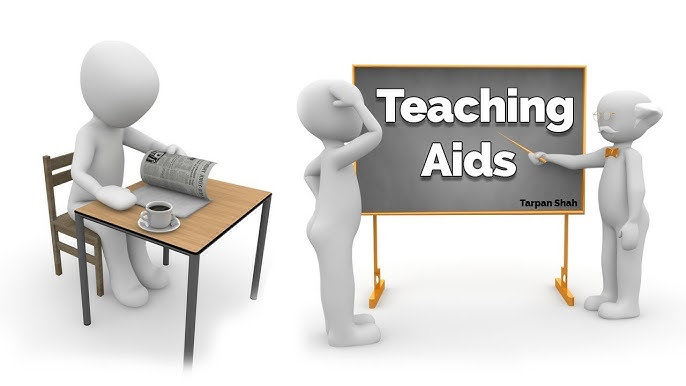 Introduction
Teaching aids enhance learning by fostering engagement and addressing student needs. 
They simplify complex concepts, promote active participation, and connect theoretical knowledge with practical applications. 
By tailoring some tools to our Iraqi EFL contexts, education becomes more effective and inclusive. This may enrich students’ skills in a globalized world.
Types of Teaching Aids
Flashcards
Pictures and Photographs
Audio Aids
Audio-Visual Aids
Overhead Projectors and Transparencies
Games
 Language Lab
​Enhancing Engagement
​​Improving Understanding
​Encouraging Active Learning​
Catering to Diverse Learning Styles​
Bridging Theory and Practice
ADVANTAGES of Activating Teaching Aids
Problems with Activating Teaching Aids
Resource Constraints
​Over-dependence
​Technical Issues​
Time-Consuming​
​Cultural Irrelevance
The data
Dead Poets Society (1989)
Freedom Writers (2007)
Stand and Deliver (1988)
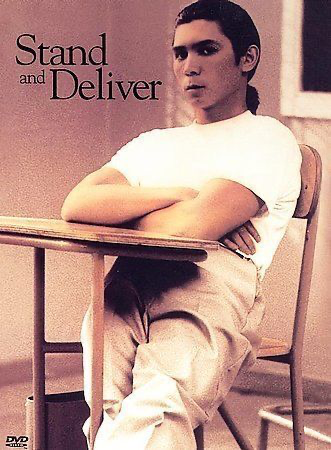 School of Rock(1995!
Mr. Holland’s Opus (1995)
The Ron Clark Story (2006)
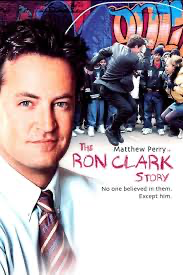 Lean on Me (1989(
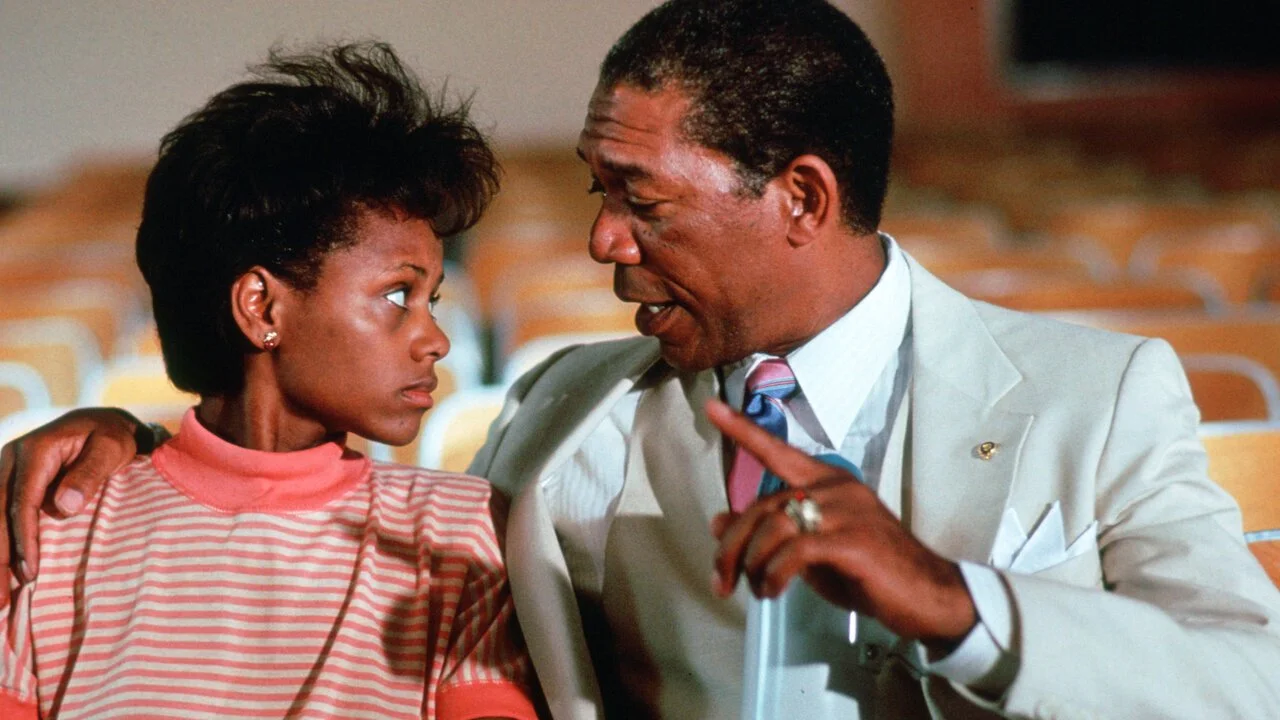 Teaching aids in American Schools
Technology-Enhanced Learning 
 Interactive Whiteboards and Visual Learning
 Gamification and Learning Through Play
 Visual and Audio Aids for Diverse Learners
Student-Centered Learning – Flipped Classrooms- Presentations
Adaptation
In American schools, interactive tools like whiteboards and  tablets are used. Iraqi schools can focus on affordable offline tools, like preloaded tablets or educational CD drives, to address infrastructure gaps.
To adapt gamification in Iraqi schools, offline activities like vocabulary contests, quizzes, and role-playing can engage students without relying on digital tools. Simple rewards like certificates or stickers can motivate learners in resource-limited settings.
Collaborative group or pair-based activities encourage peer learning and critical thinking, fostering engagement despite infrastructural challenges.

 To adapt student-centered learning in Iraqi schools, we need to focus on low-resource methods like group discussions, pair-share method, and simple project-based activities that require minimal materials. We need to encourage peer teaching by pairing students to share knowledge and work collaboratively on tasks.
12/9/2024
Traditional whiteboards and posters can improve English classes in Iraqi schools by projecting teacher-prepared role-playing scenarios or written dialogues. For instance, in a lesson on English conversation, the instructor can print out scripts and post them on the board, and students can practice the dialogues in groups or pairs. On the whiteboard, teachers can also make vocabulary or grammar tests that let students write their responses and get instant feedback while the lesson is in progress.
Adapting the Visual and Audio Aids Strategy for Diverse Learners in Iraqi Schools offline resources y Creating and disseminating  pre-loaded podcasts, or videos that correspond to the Iraqi curriculum.Alternatively, by using basic equipment like projectors for audio and video content (E-vision) or portable speakers (MP3).